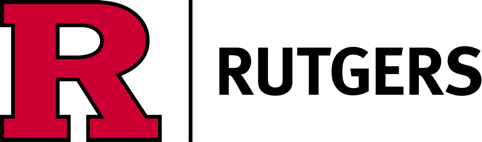 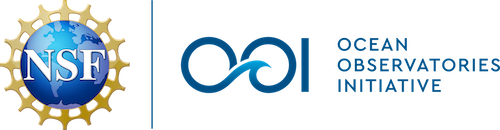 Data Labs 2024
June 2 - 5
Wilmington
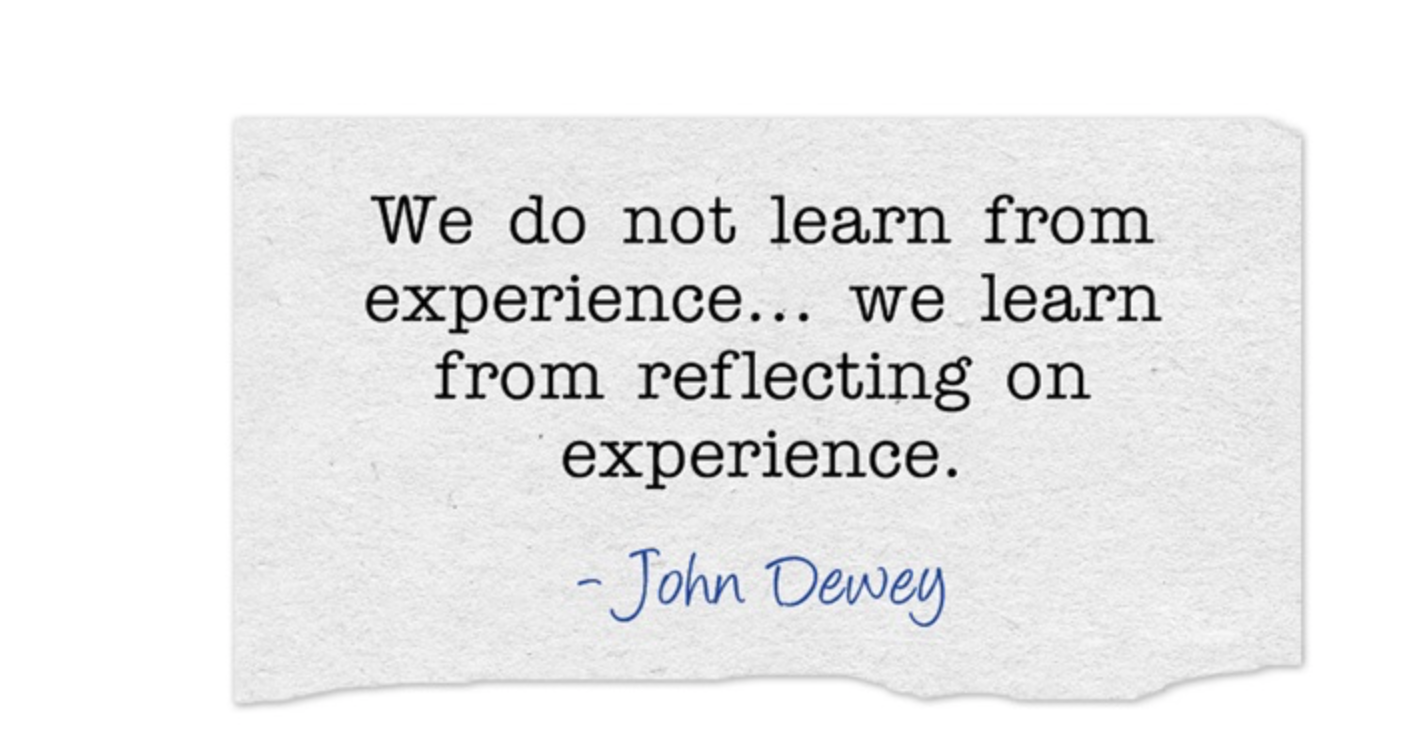 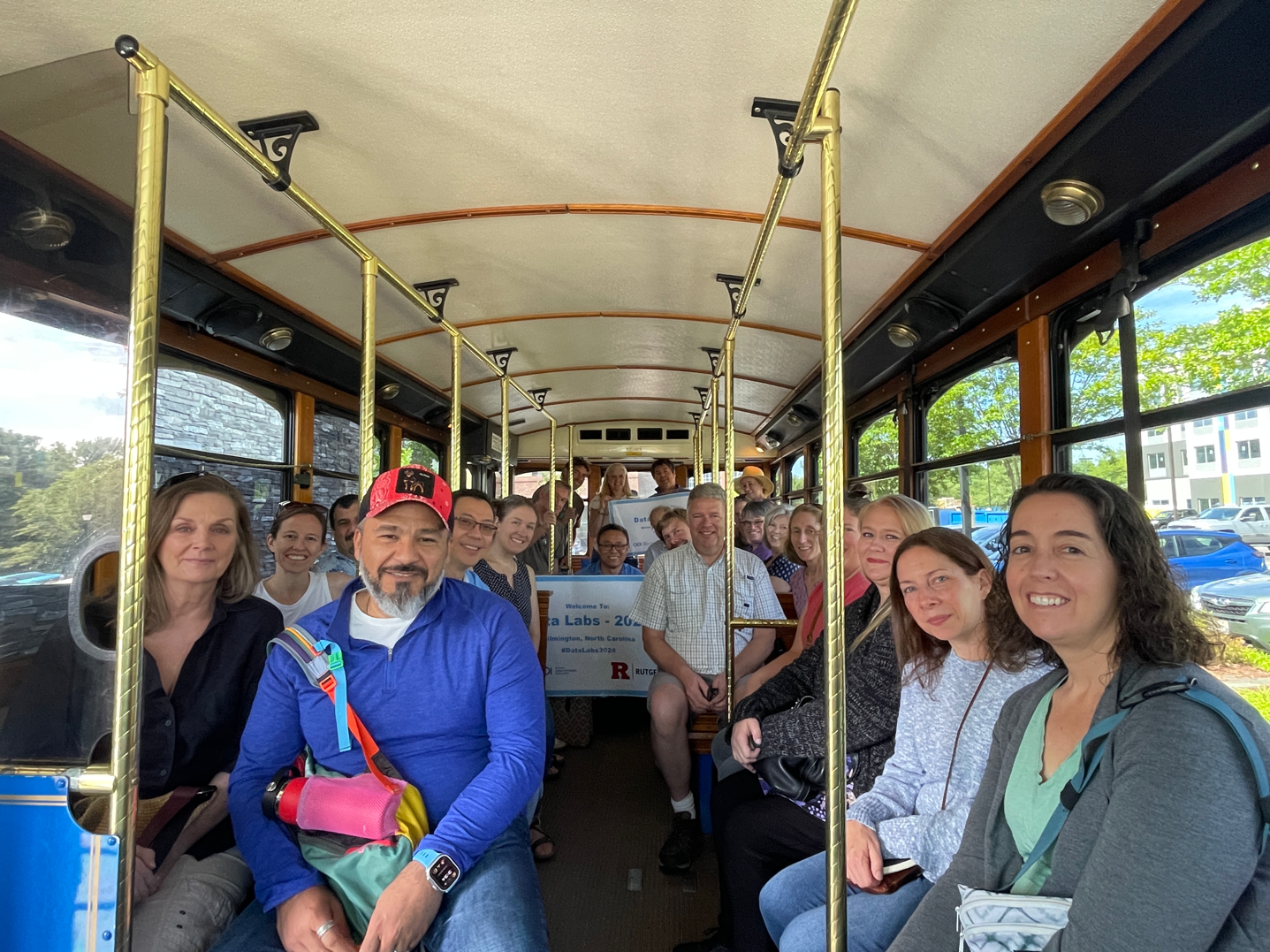 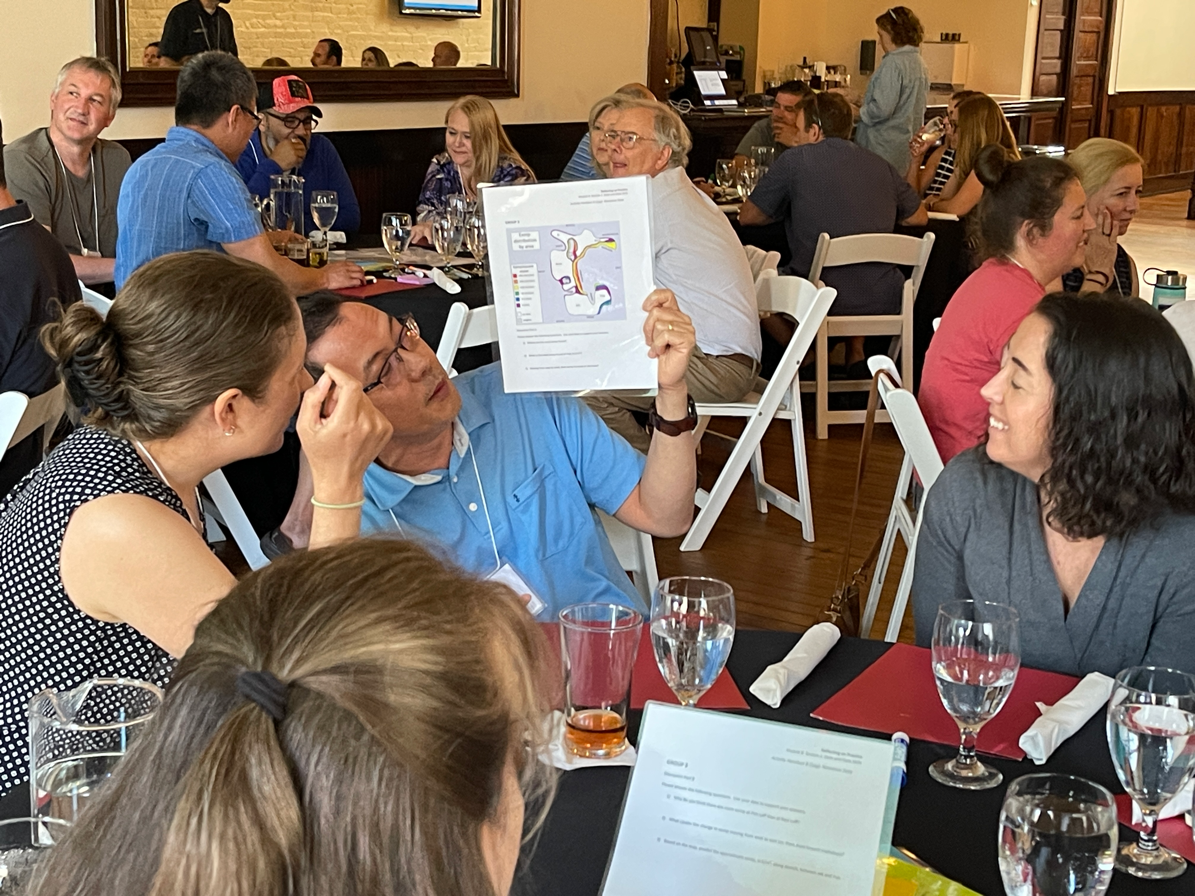 What did we accomplish?
Day 1
Identify as a learner what it is like to work with unfamiliar data
  Nonsense Data Activity
Explore ways to identify common experiences around data
  Four Corners
Experience scientific inquiry and asking questions like scientists 
  QFT
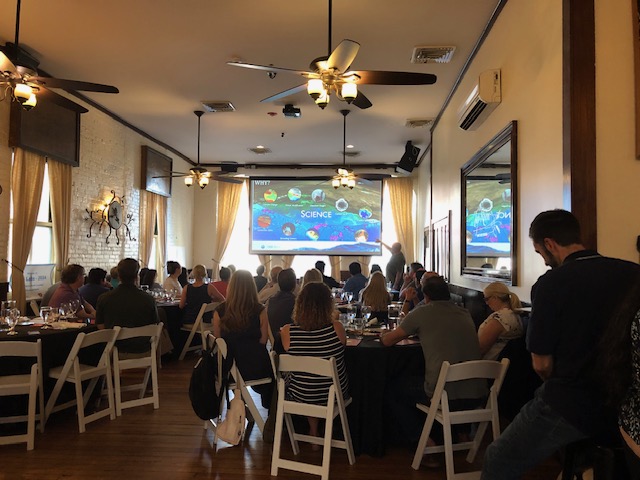 Learn about OOI with Dax!
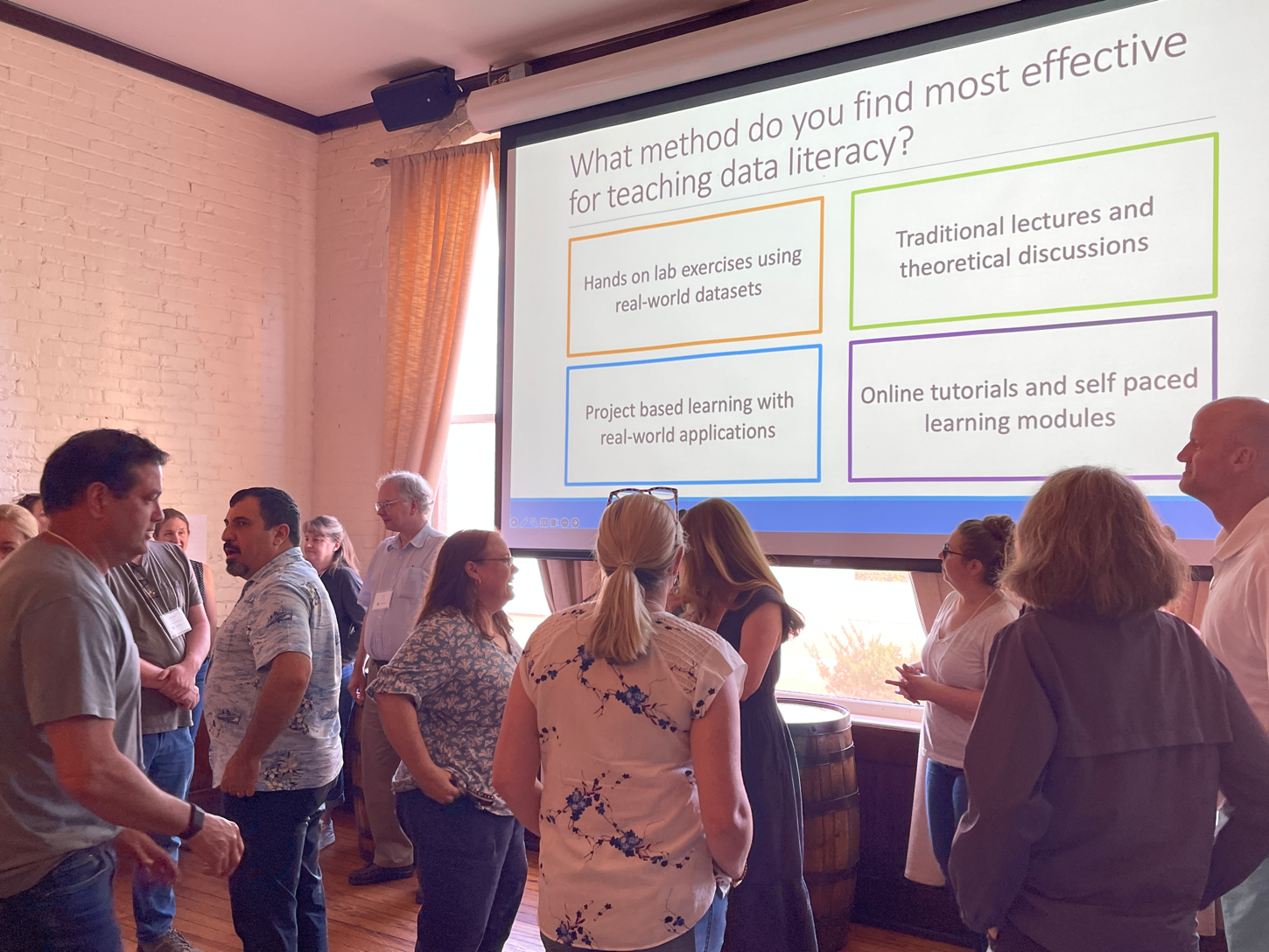 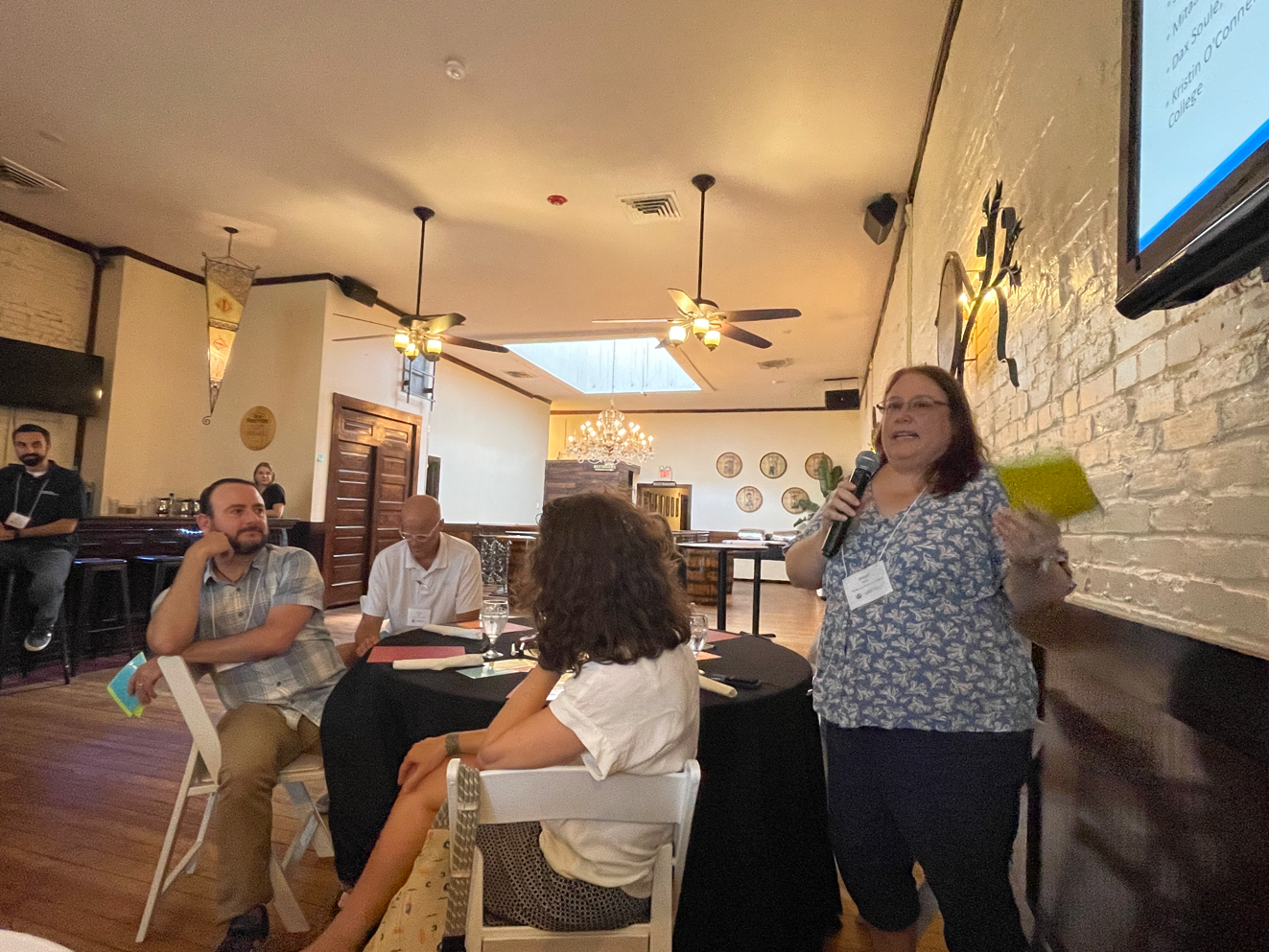 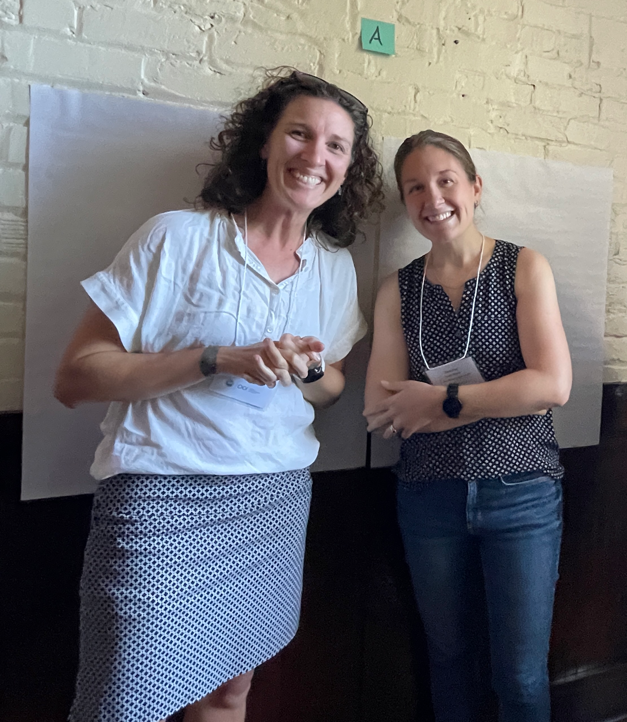 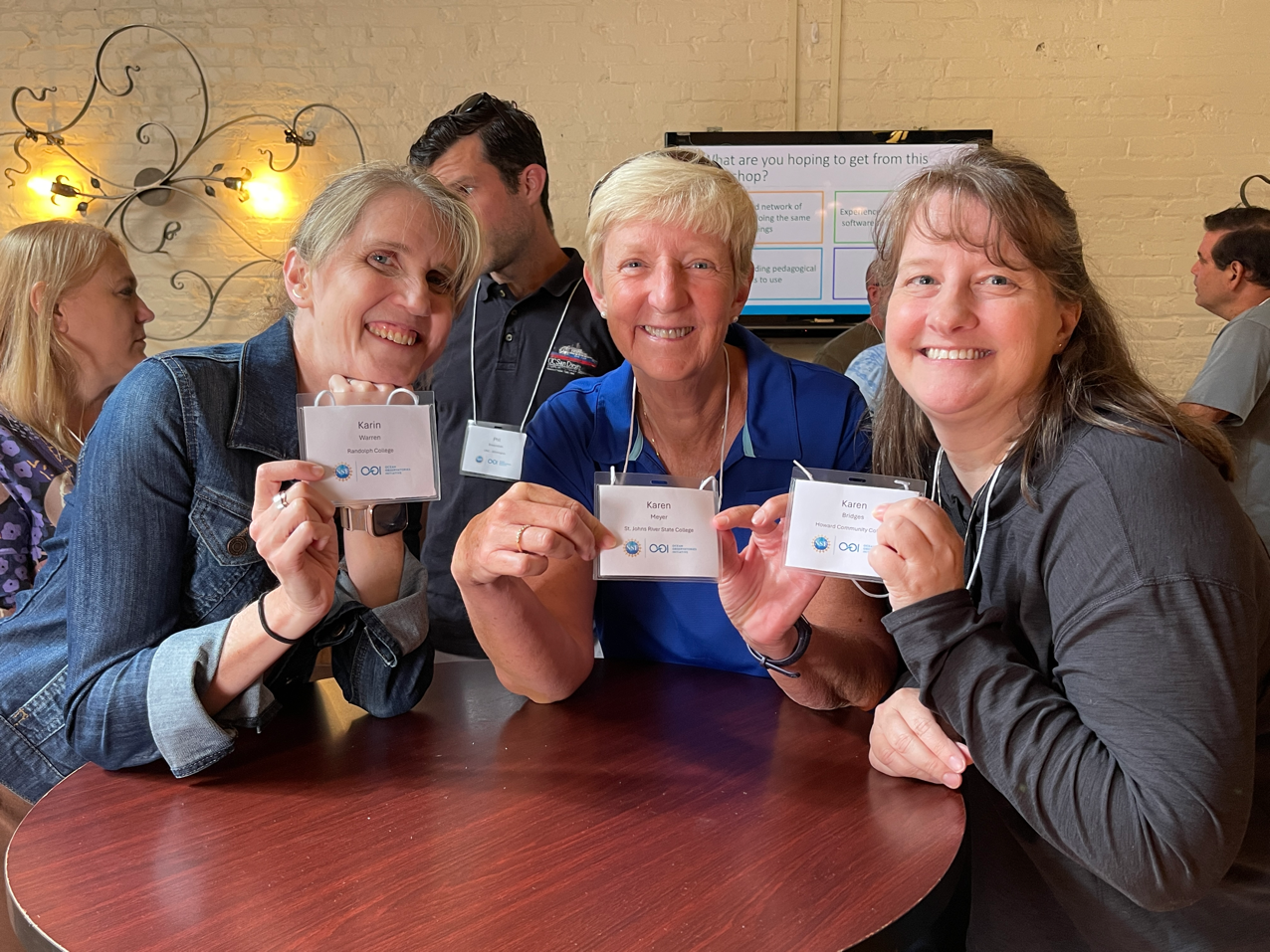 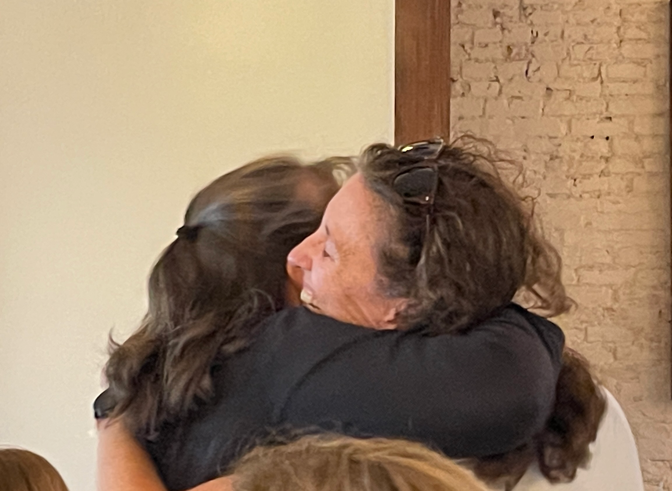 Day 2
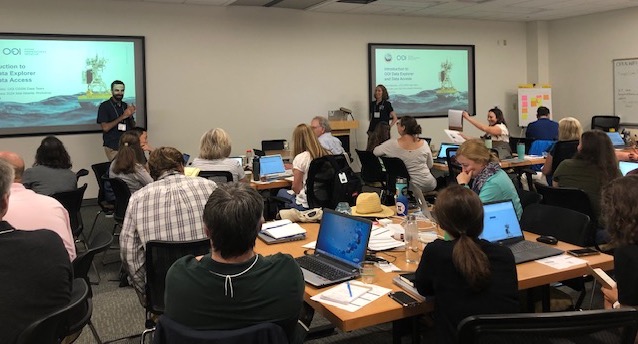 Discuss philosophy, content, modalities, and alignment with oceanography curriculum.
Explore OOI Data Labs resources

Understand how the OOI can be integrated into undergraduate teaching. 

Peer faculty presentations/lightening talks

Explore and expand on data platforms, instrumentation, data discovery and access.
 Explore the Data Explorer

Tour of UNCW Pier and Cape Fear Community College and be impressed!
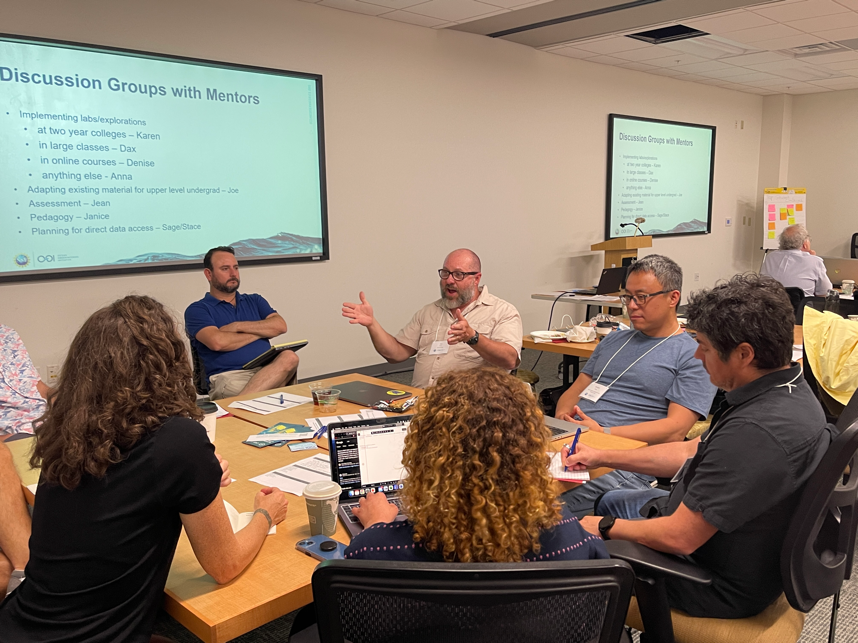 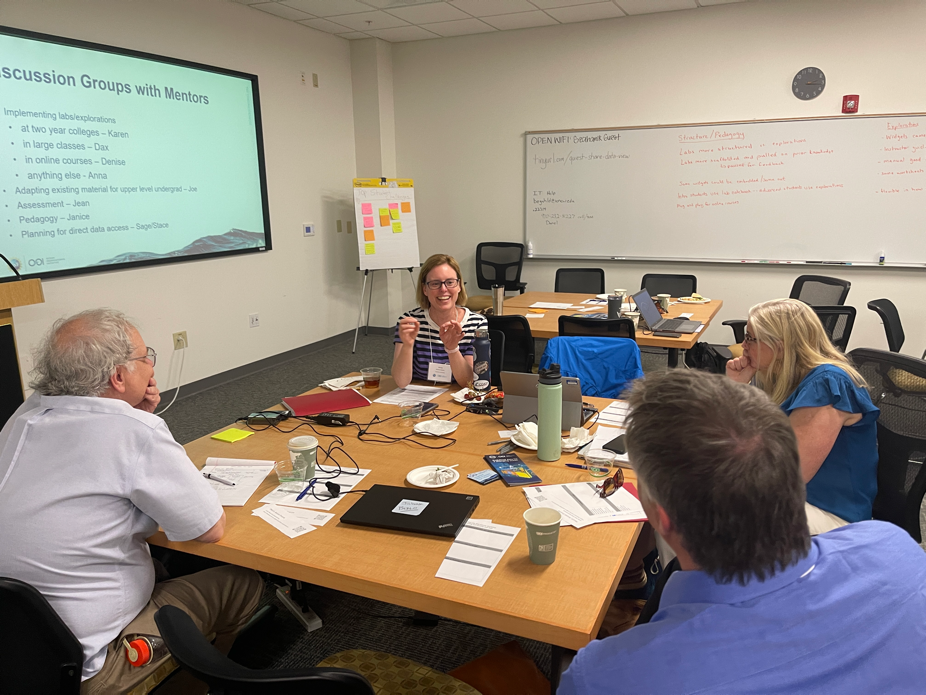 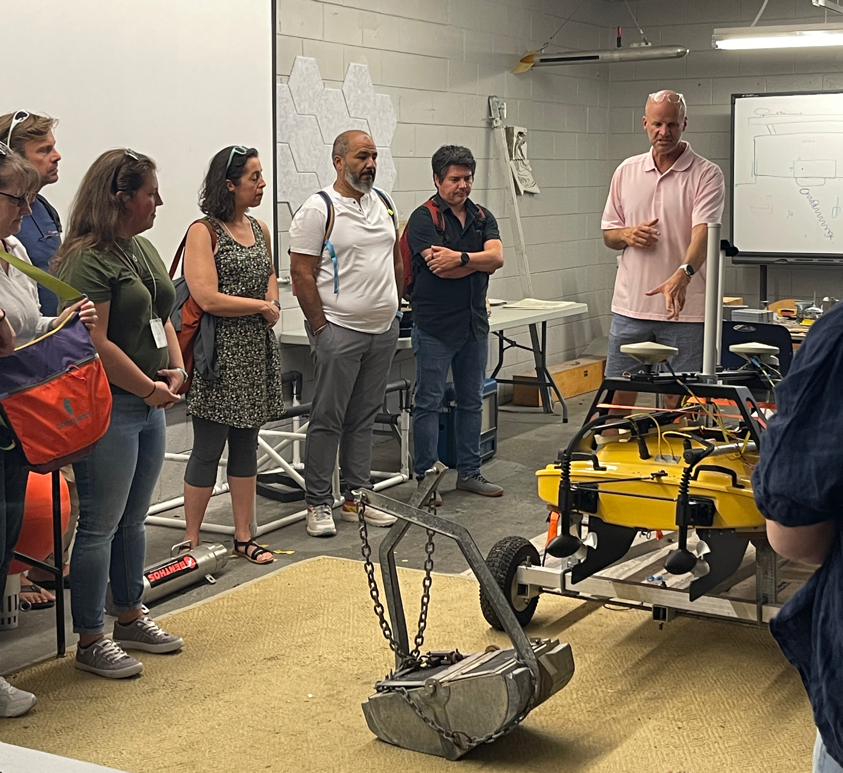 Day 3
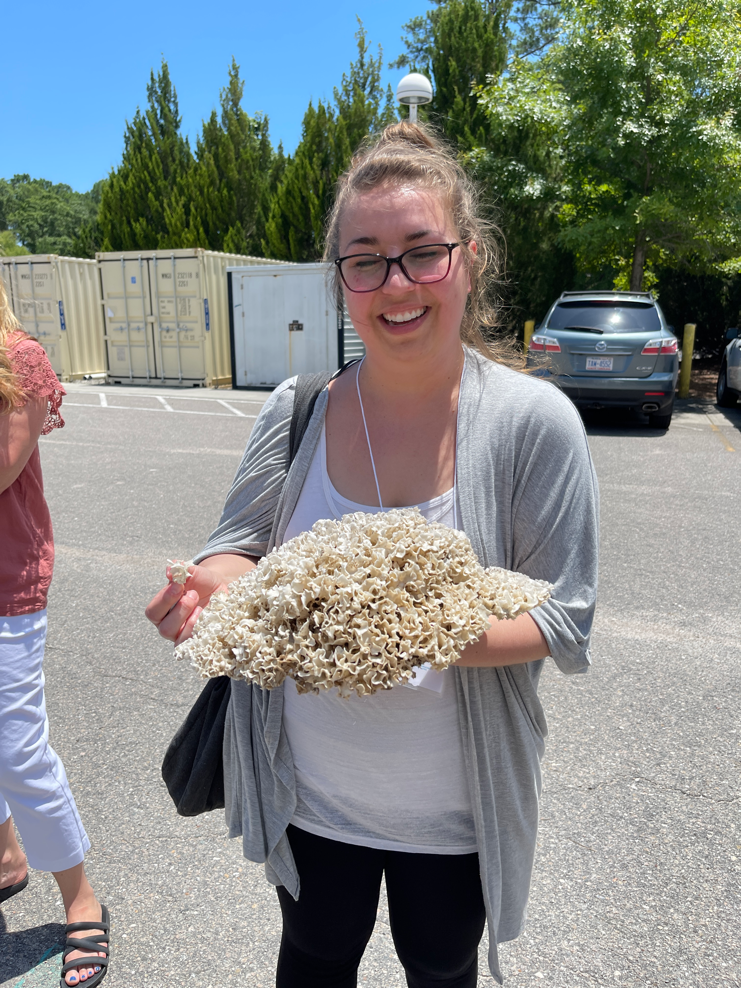 Access and visualize OOI datasets

Explore the OOI ERDDAP server

Visualization OOI datasets for analysis, particularly from the new Pioneer MAB Array. 

Introduction to how Python notebooks

Explore Pioneer Array science with Mike Muglia! 

Implementation planning

Tour the instrumentation labs and be impressed!
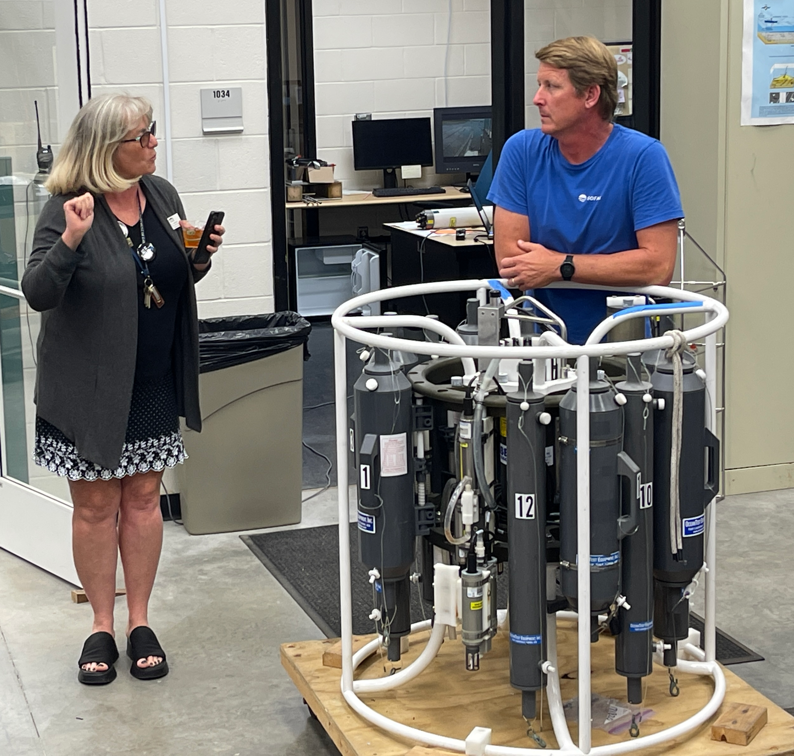 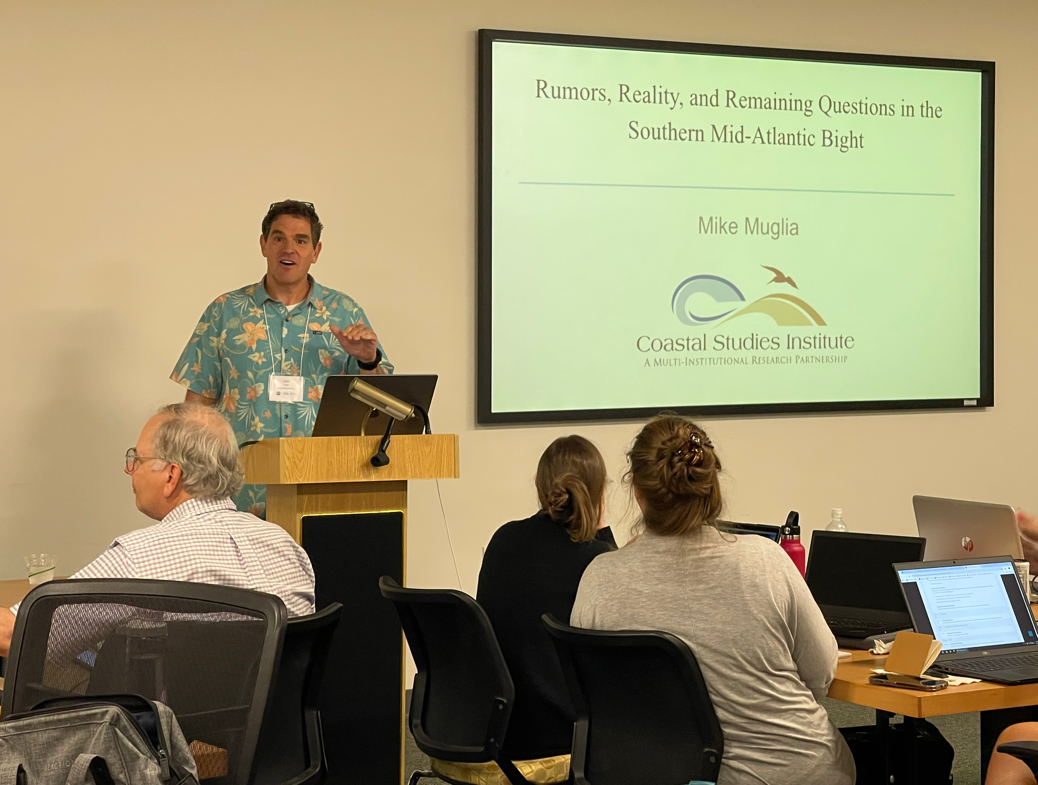 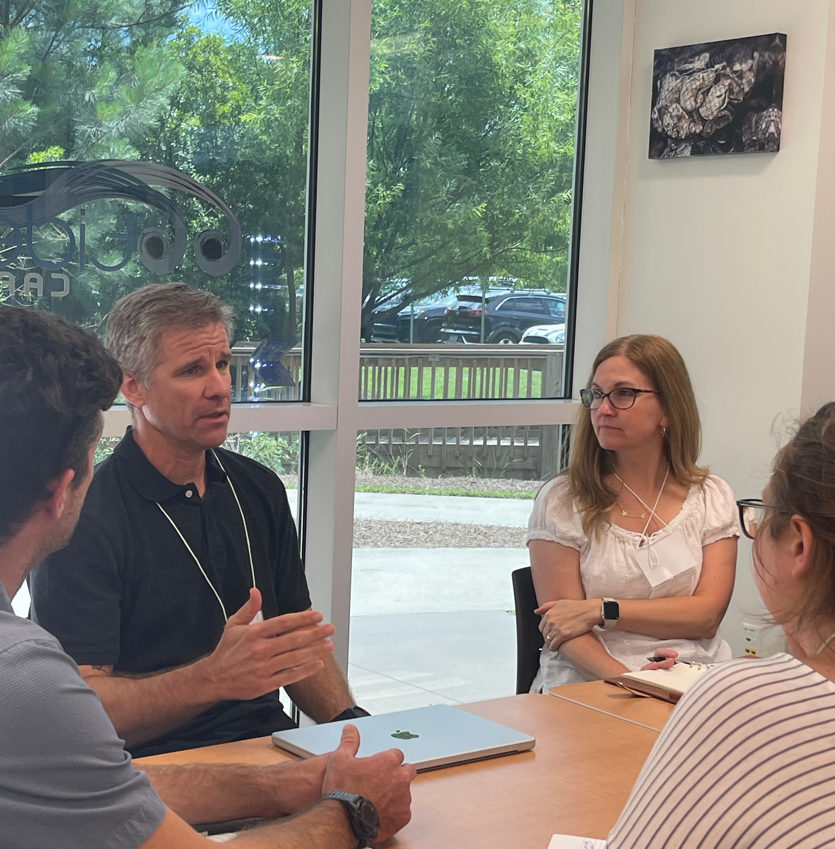 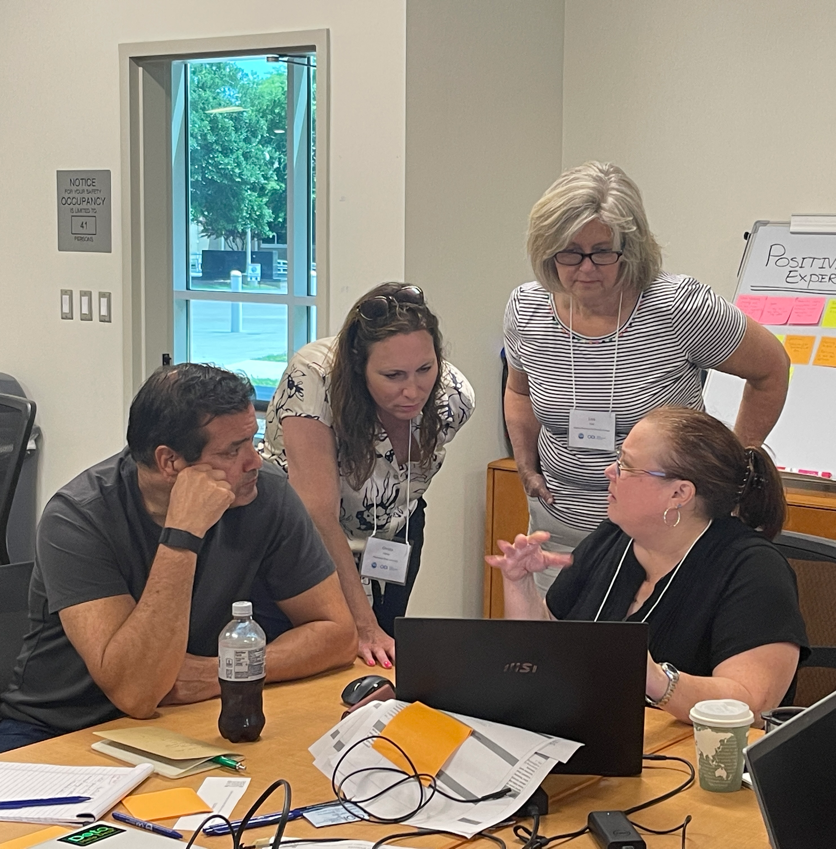 Day 4
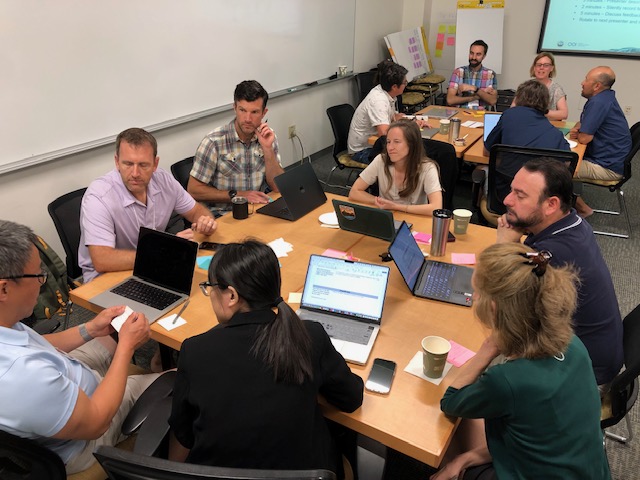 Build a peer community and learn from each other
Sharathon
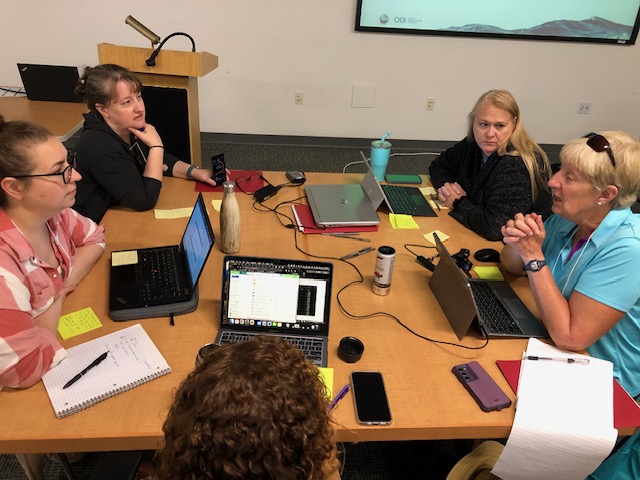 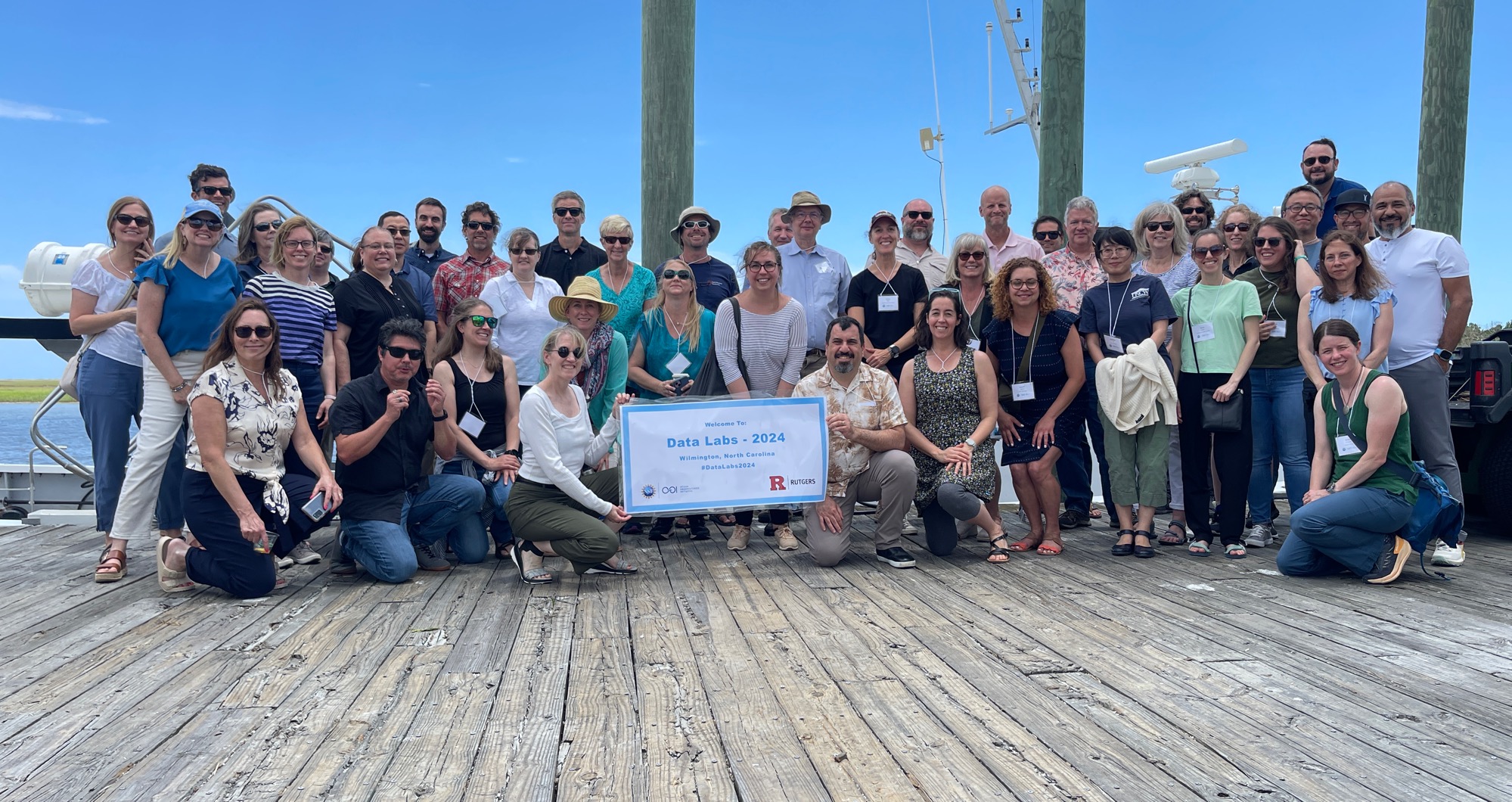 Thank you!
Next Steps, Action Items and House Keeping
Communications 
Dean letters 
Moving forward how do we communicate? 
Newsletter

Workshops, Meetings and Webinars
Timing 
Location

Additional Resources
Assessment
Coding/Python
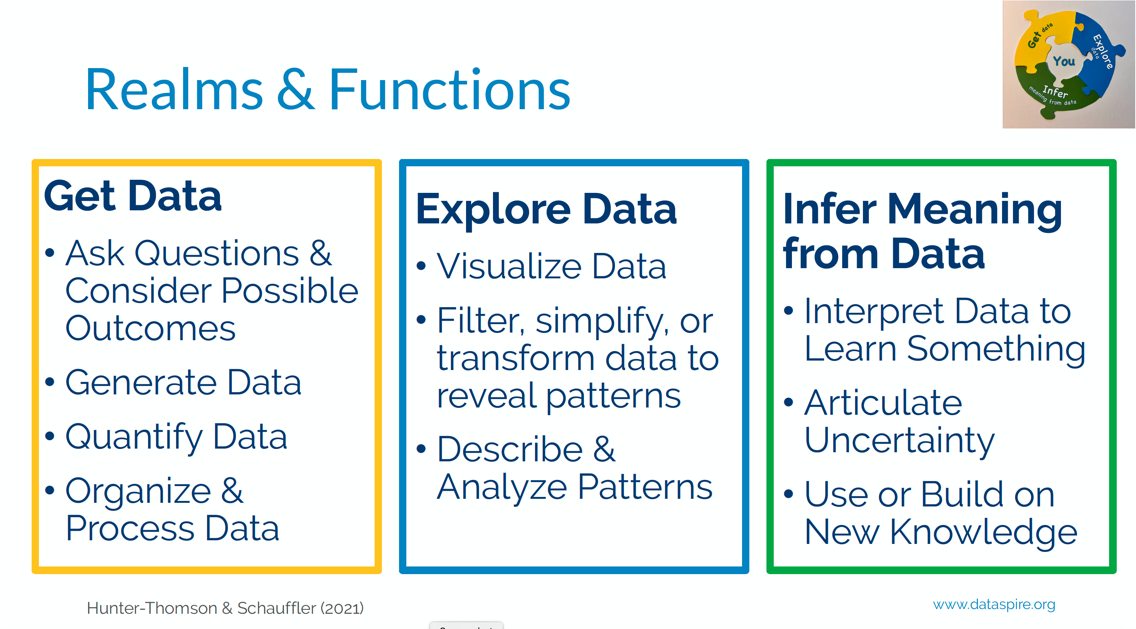